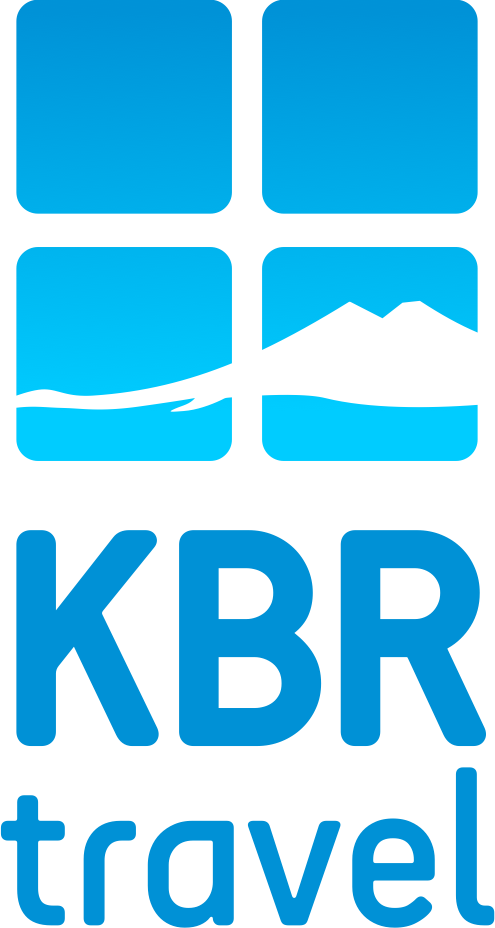 Экскурсионный тур "Открой для себя Кабардино-Балкарию"
7 дней 6 ночей. All inclusive
Номинация на премию
"Лучший культурно-познавательный маршрут"
"Философия KBR Travel основана на лучших традициях кавказского гостеприимства. Во времена Черкесии слово "гость" было возведено в культ. Сегодня, разумеется, традиции соответствуют реалиям современности, но основные принципы остались неизменны.

Кабардино-Балкария обладает уникальным сочетанием изумительной по красоте природы и богатством истории, доброте и гостеприимстве жителей республики.

Понимая это, мы мечтали создать продукт, в полной мере отражающий всю красоту и многогранность Кабардино-Балкарии. Именно так родился тур "Открой для себя Кабардино-Балкарию". Мы считаем его настоящей жемчужиной!"


Бозиев Амир. Генеральный директор KBR Travel
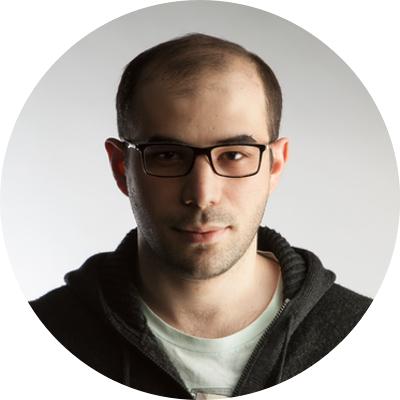 Особенности тура
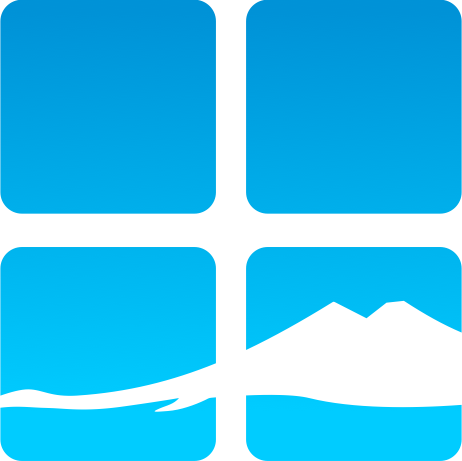 Протяженность маршрута более 300км

Перепад высот 500 - 3500 м

3 гостиницы, 6 ресторанов

Все включено! Заплатив за тур, нашему гостю можно будет забыть про деньги. В стоимость программы включено проживание, питание, трансфер, услуги профессионального экскурсовода.

Идеально подходит для семейного отдыха
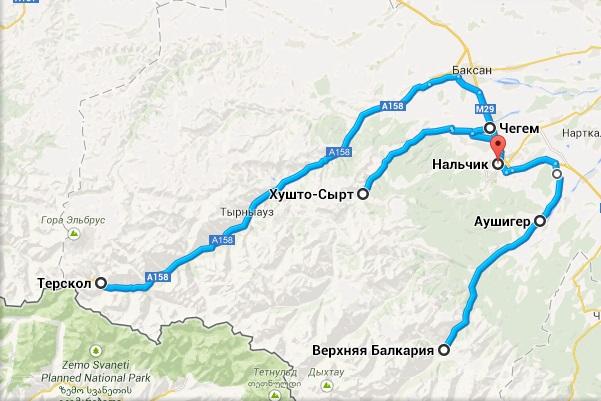 Хронология тура
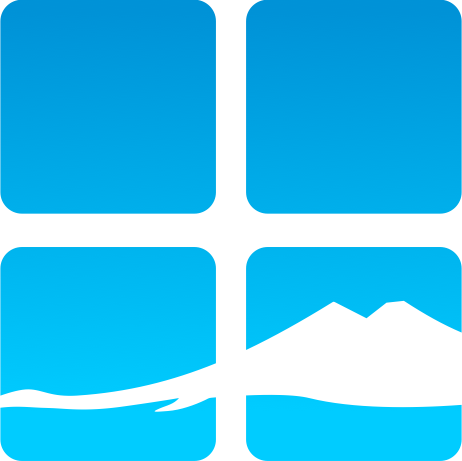 Экскурсия по Атажукинскому Саду
Размещение в гостинице г.Нальчик
Мастер класс холодной чеканки А.Пазова
Арт-центр женской одежды Мадины Саральп
Выставочный зал культуры Черкесов
Экскурсия в кузницу Х.Бачиева
Обзорная экскурсия по Нальчику
Кулинарные курсы, торжественный ужин
Голубые озера
Верхняя балкария, старый город
Размещение в гостинице с термальными водами
Чегемские водопады
Размещение в Приэльбрусье, подьъем на гору Чегет
Поляна Нарзанов
Подъем на гору Эльбрус
Музей им. В.С. Высоцкого
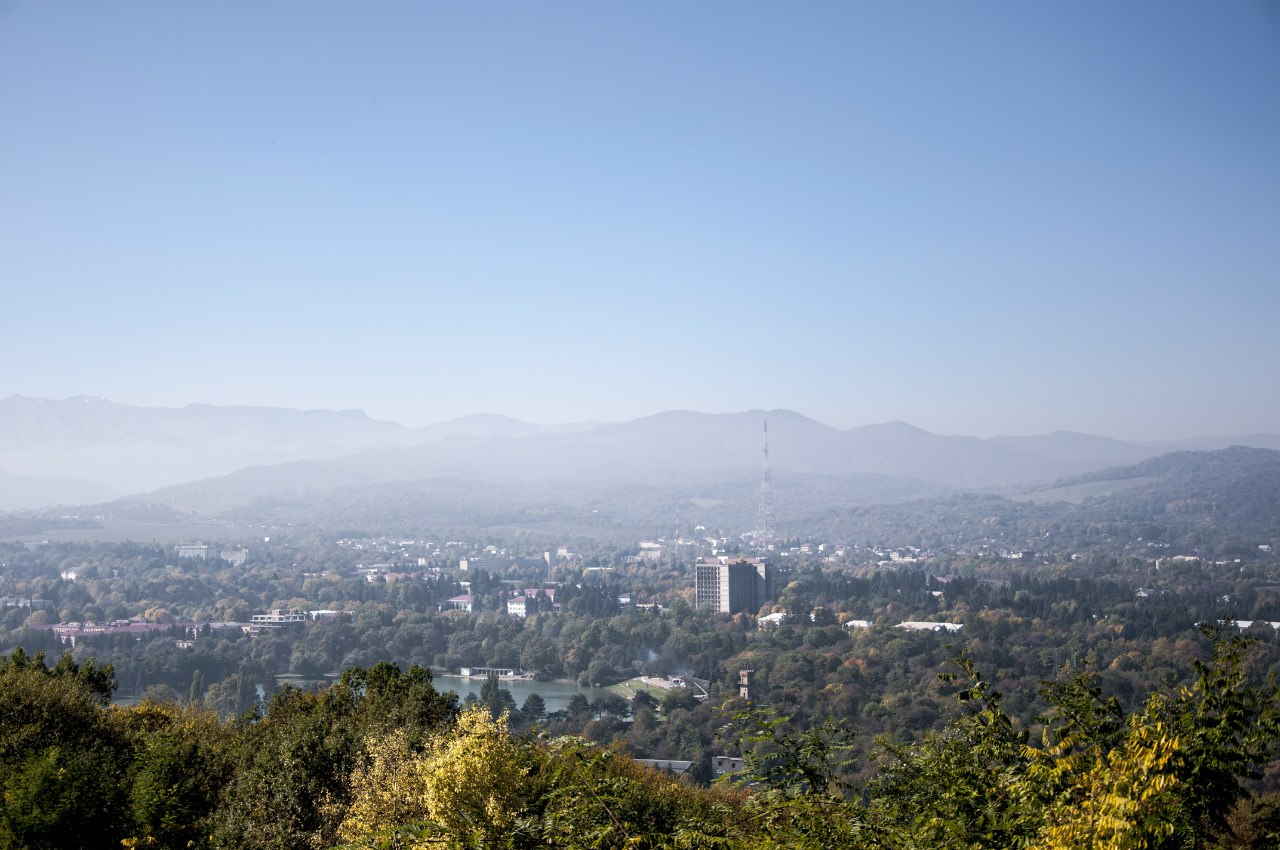 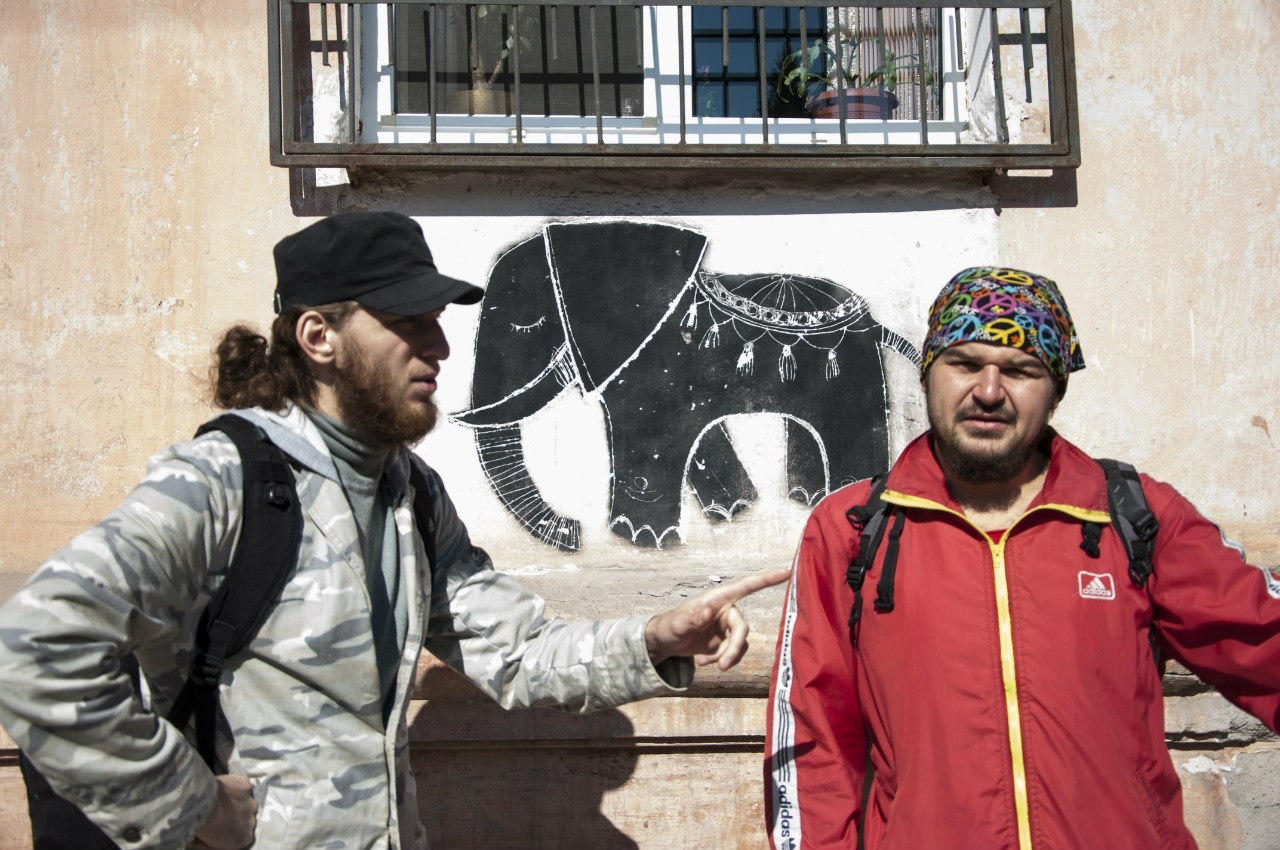 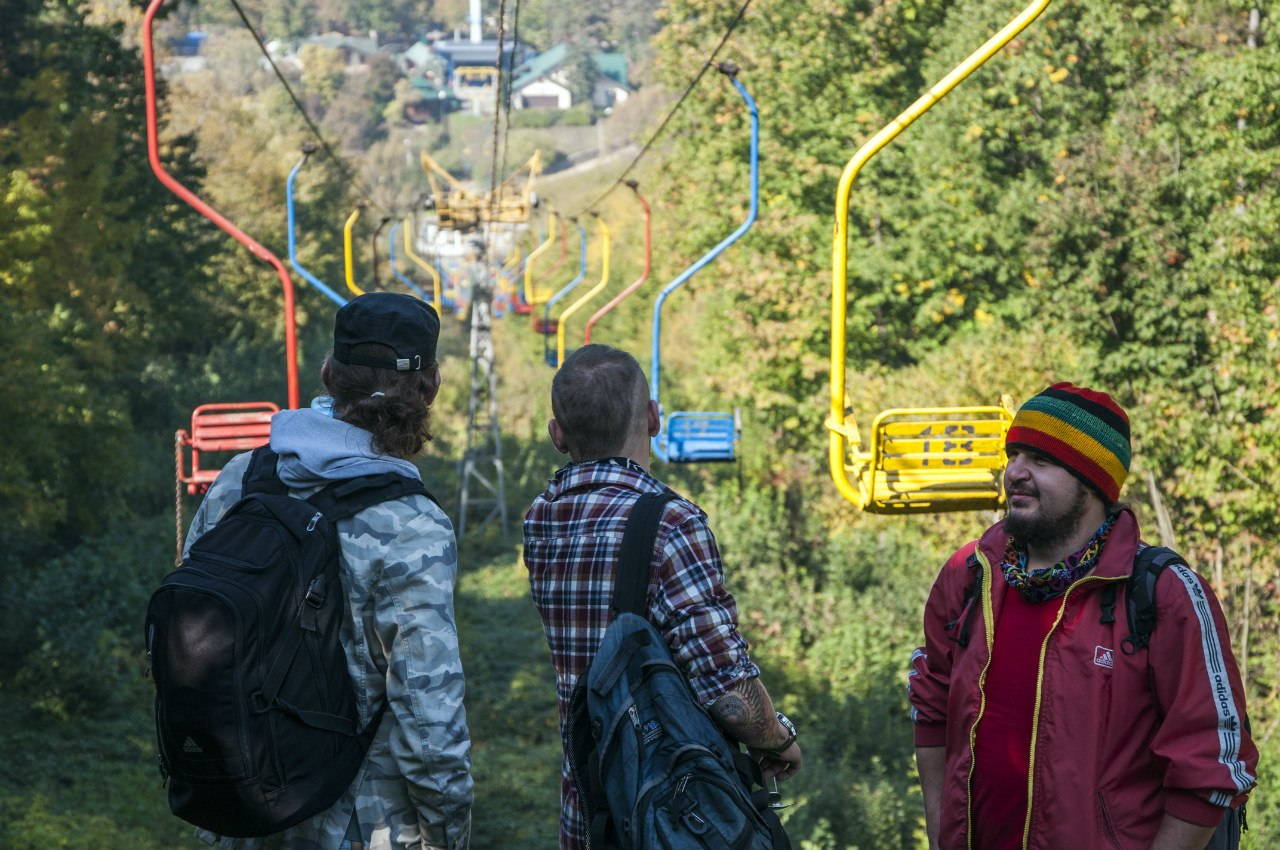 Начнем с обзорной экскурсии по Нальчику
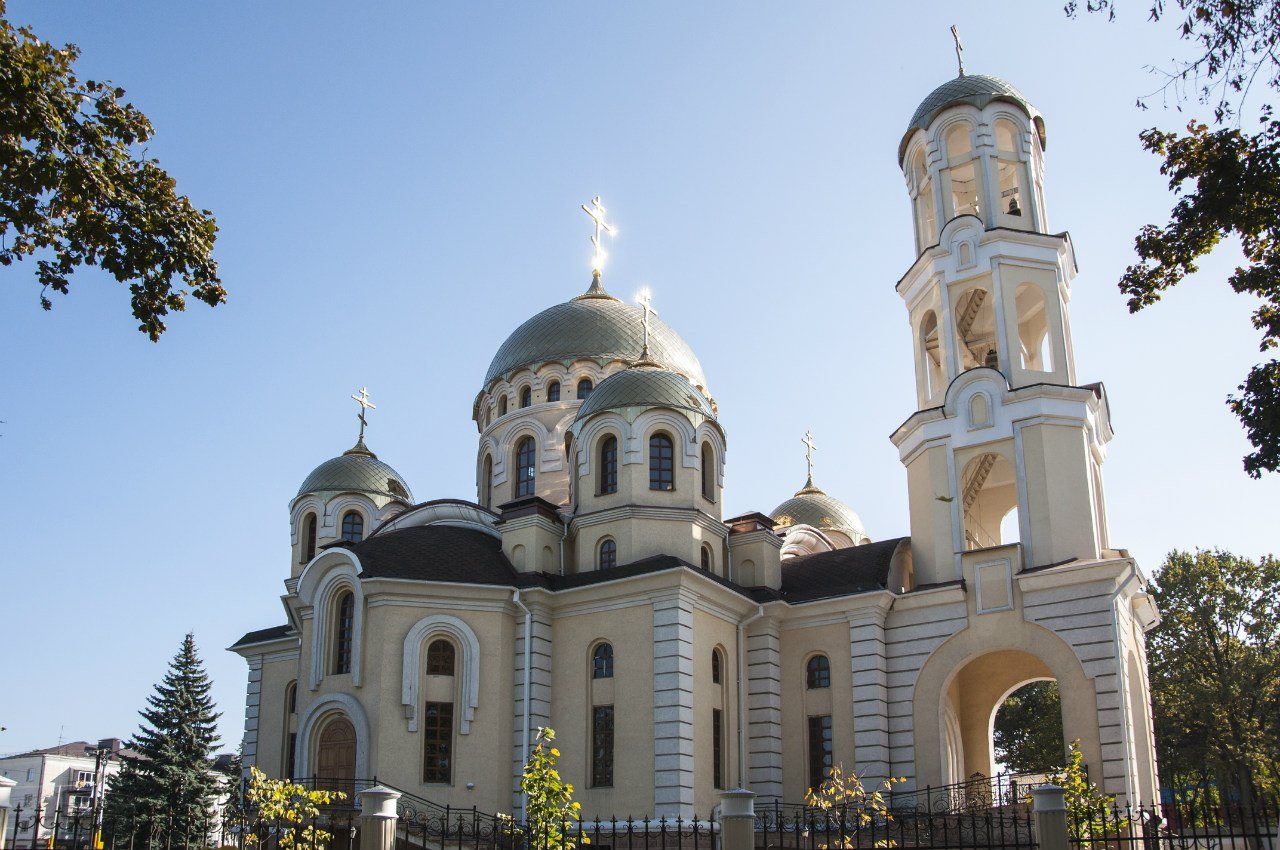 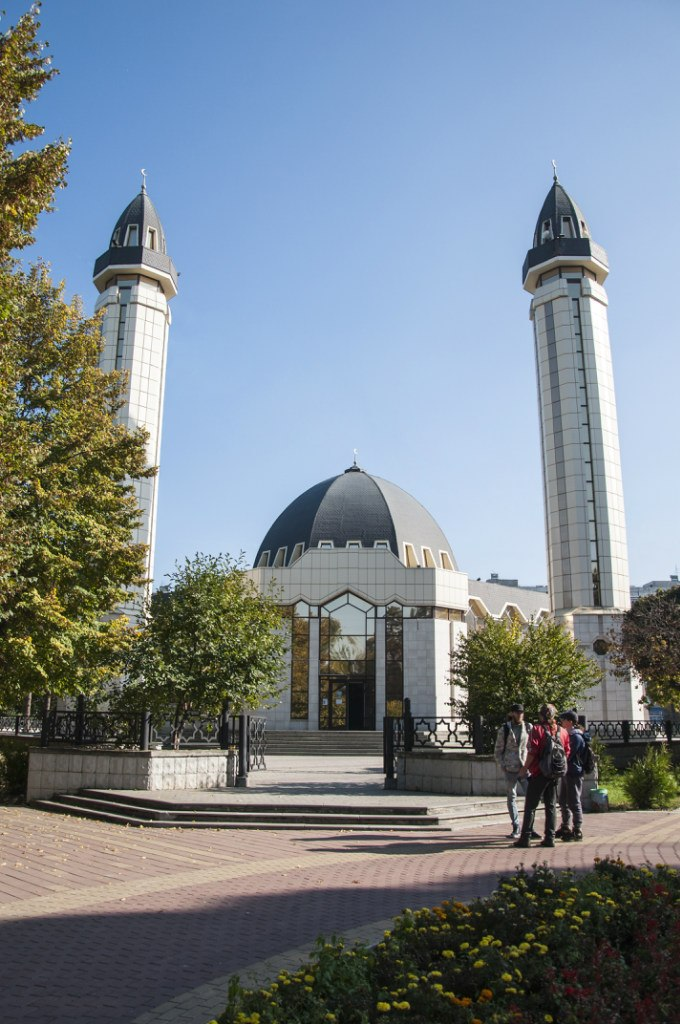 Которая будет включать посещение центральных храма и мечети
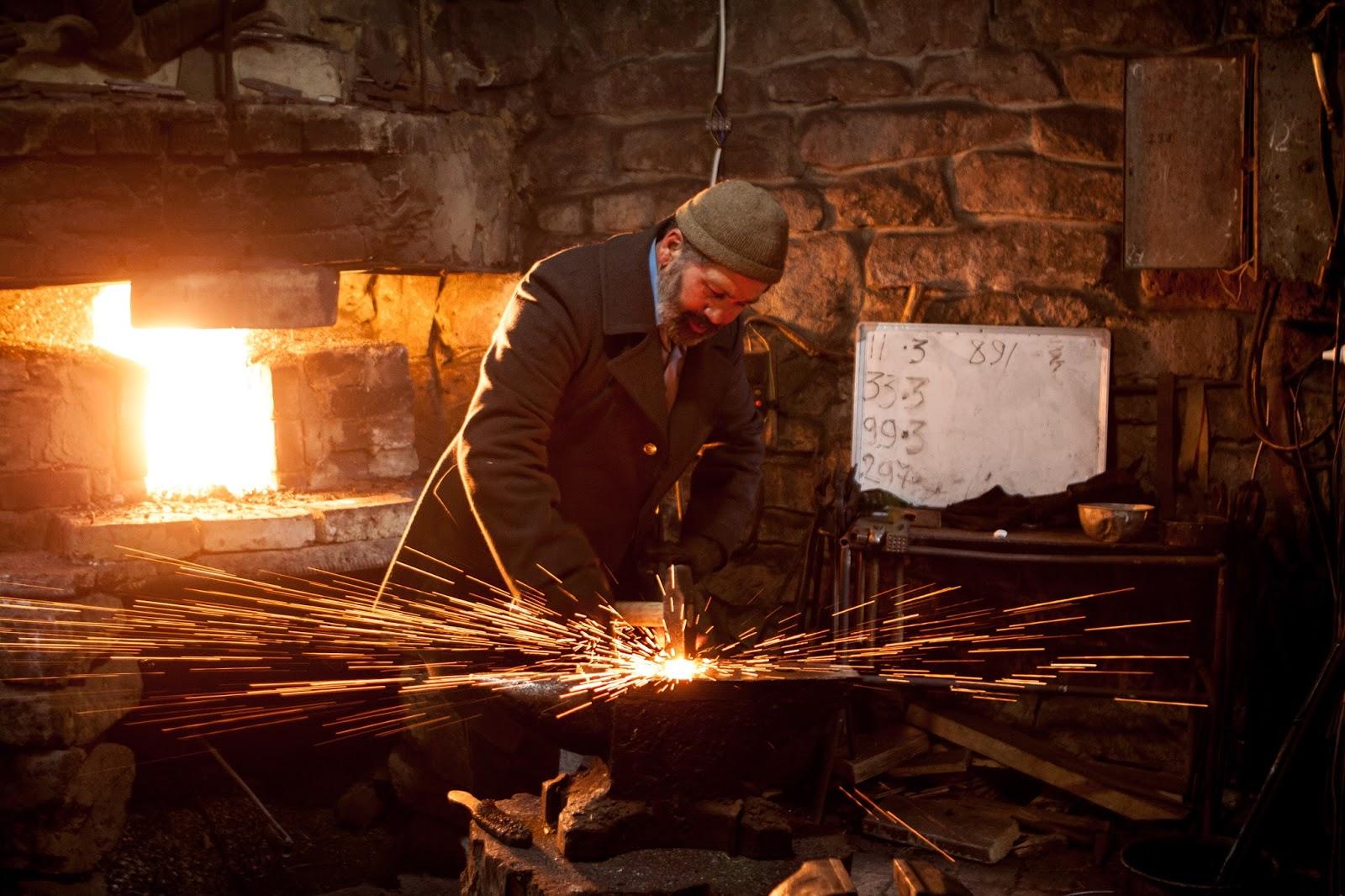 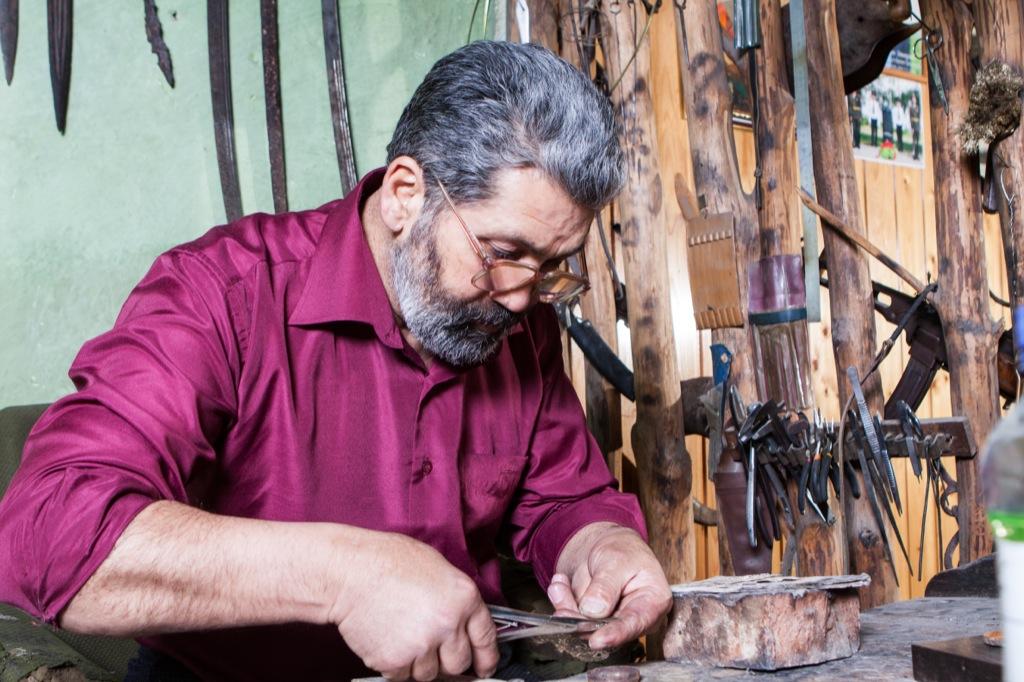 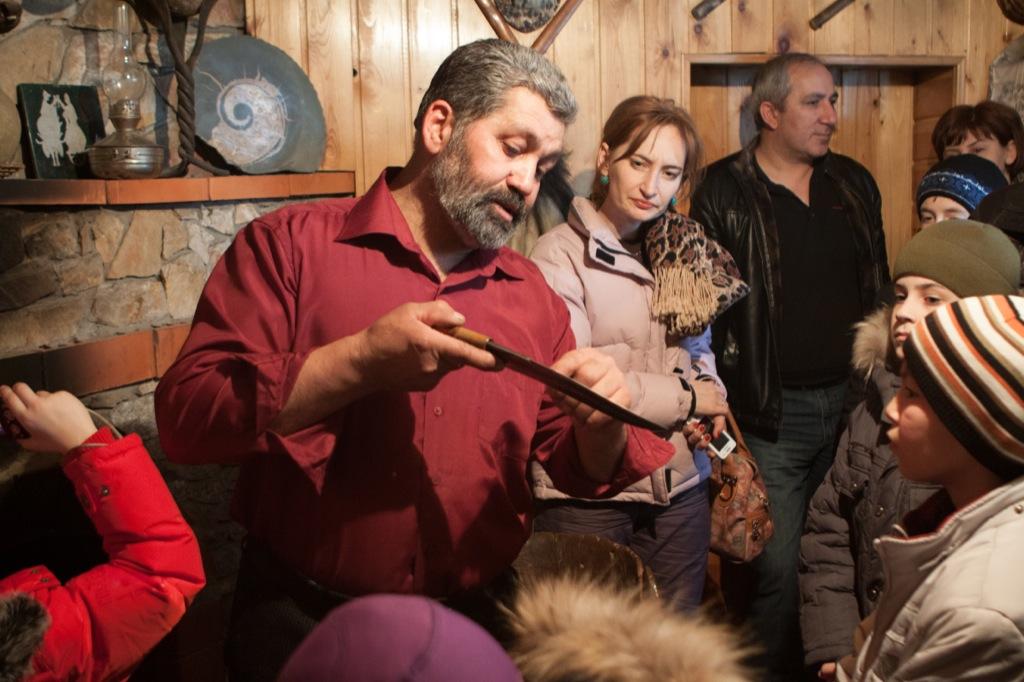 После посетим мастерскую Бачиева Хамзата - мастера по холодному оружию
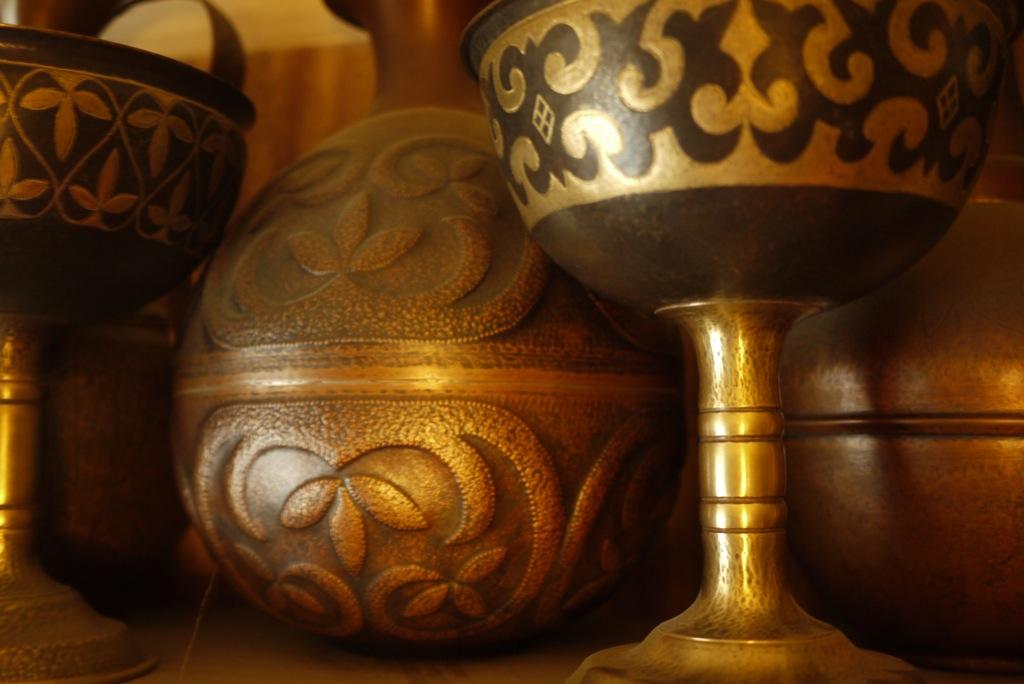 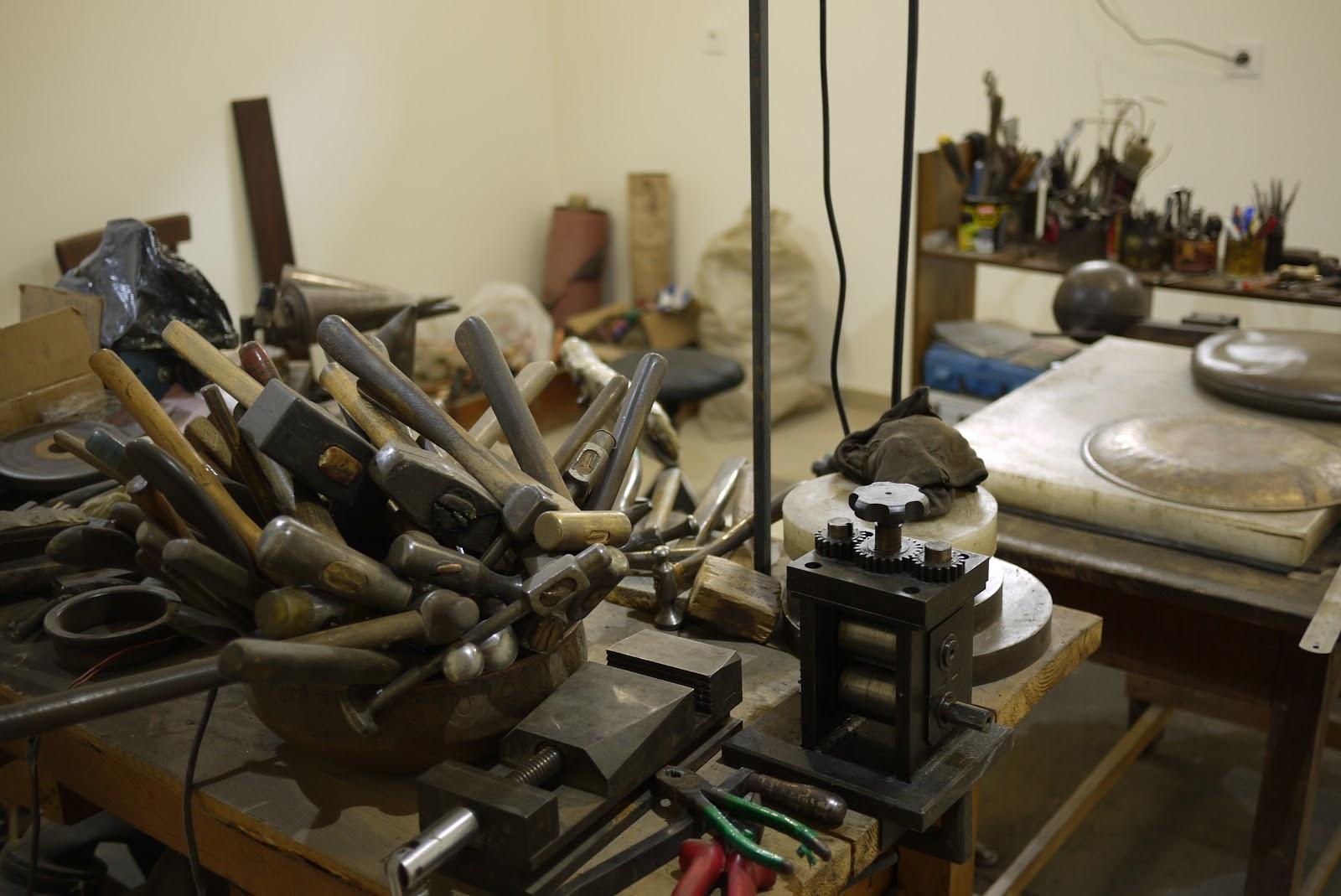 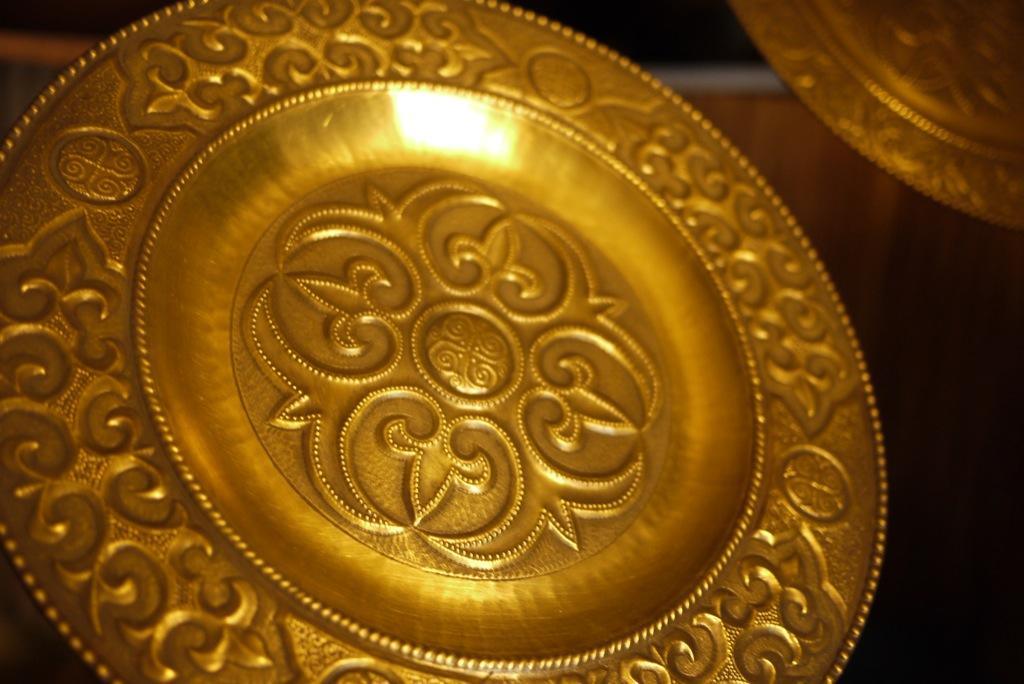 ...и конечно мастерскую Пазова Александра - мастера холодной чеканки
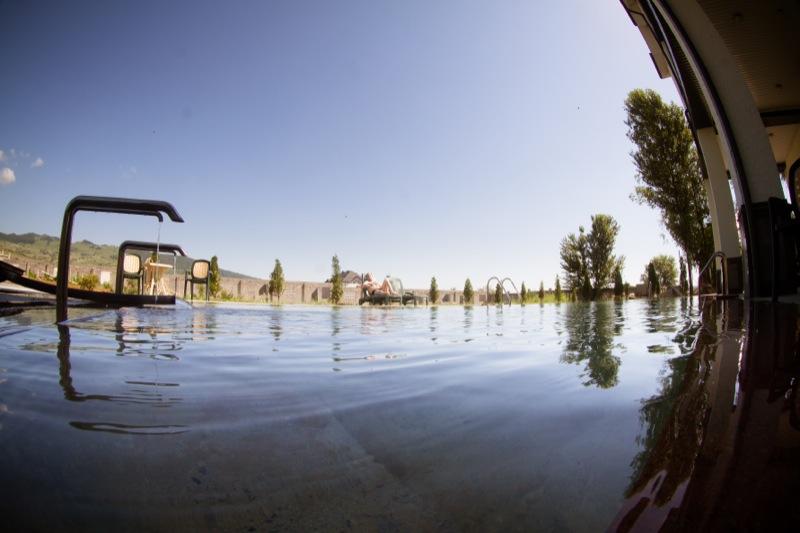 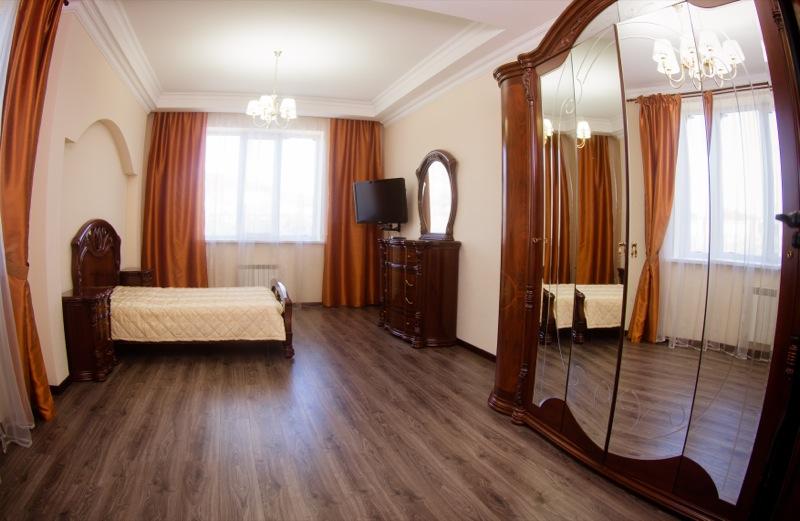 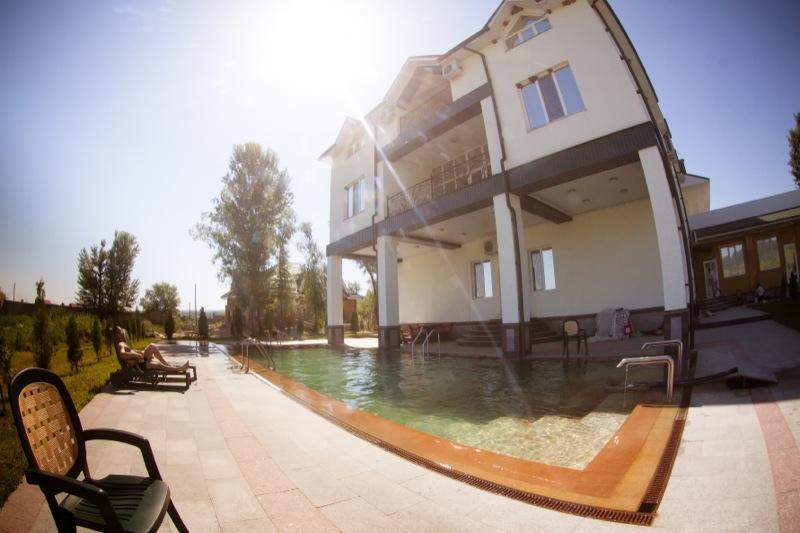 В числе прочего остановимся в гостинице с термальным источником - Аушигер.
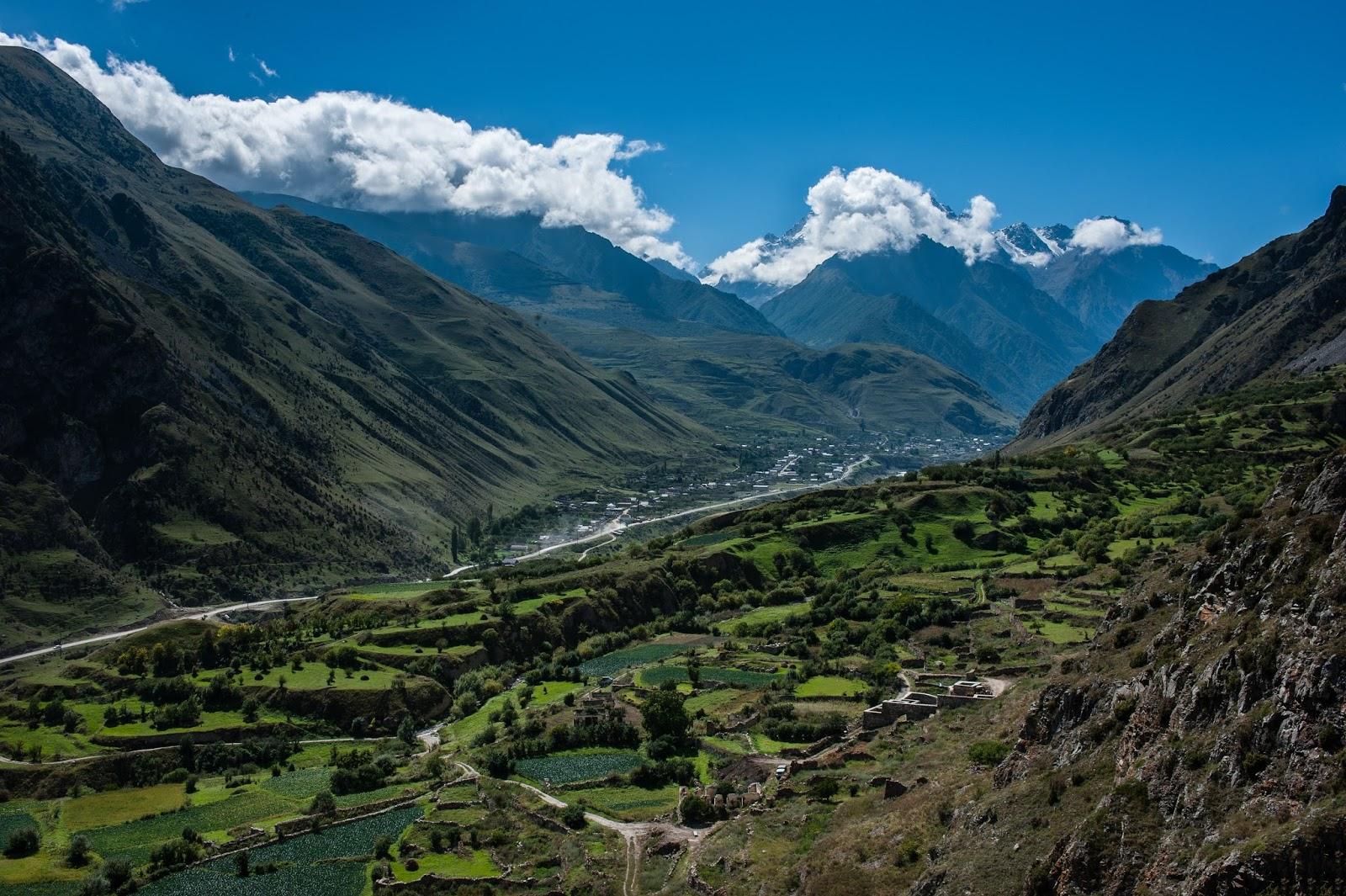 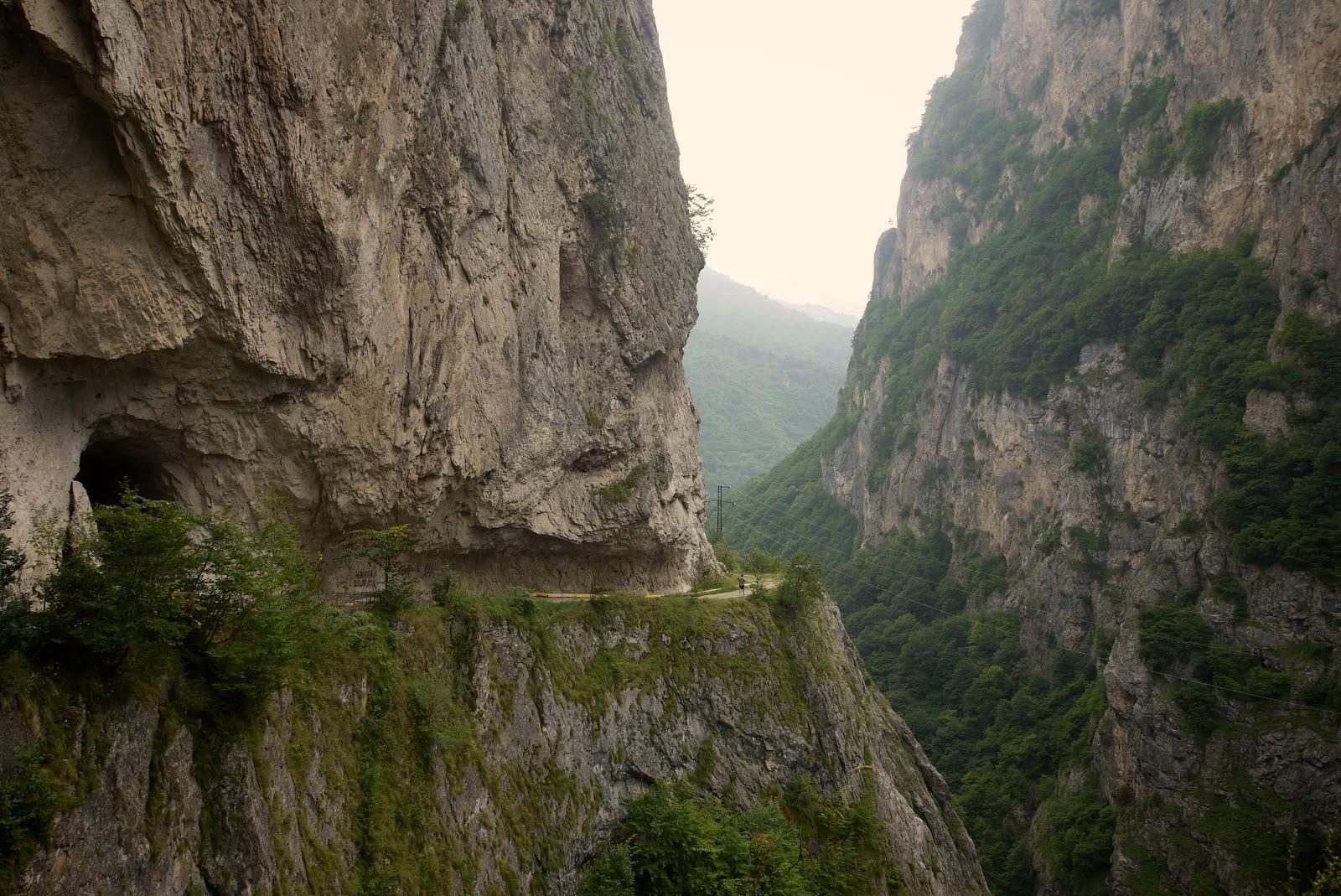 ...откуда поедем в Верхнюю Балкарию
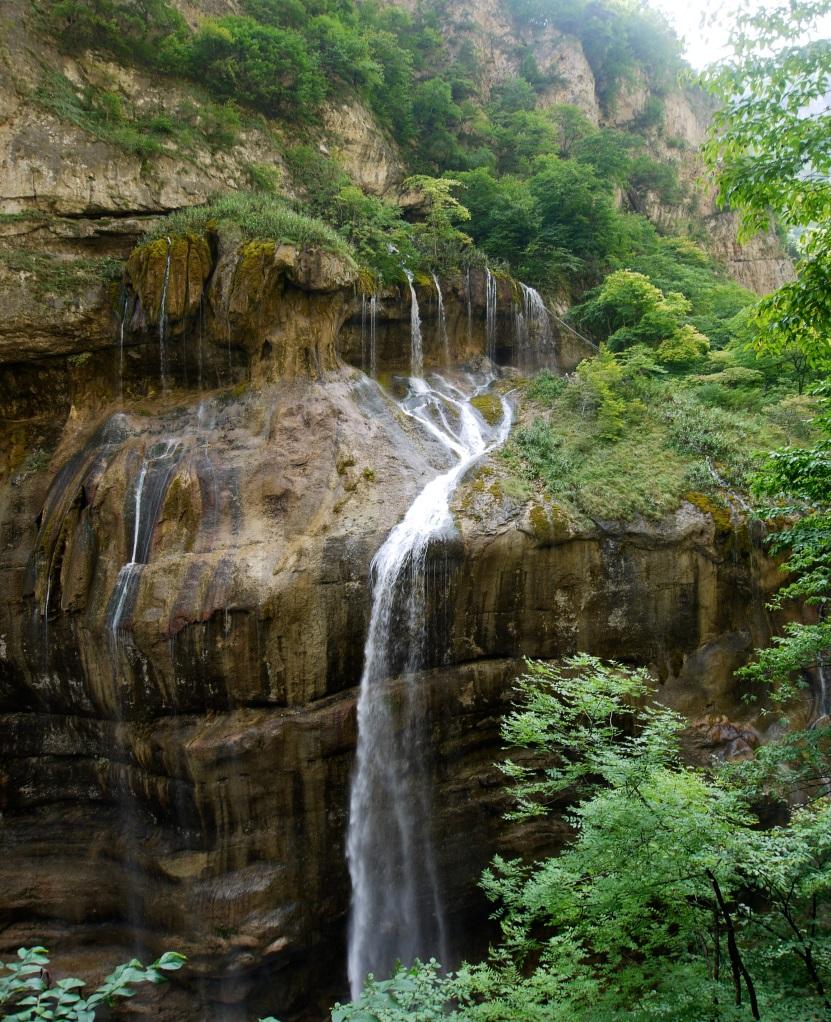 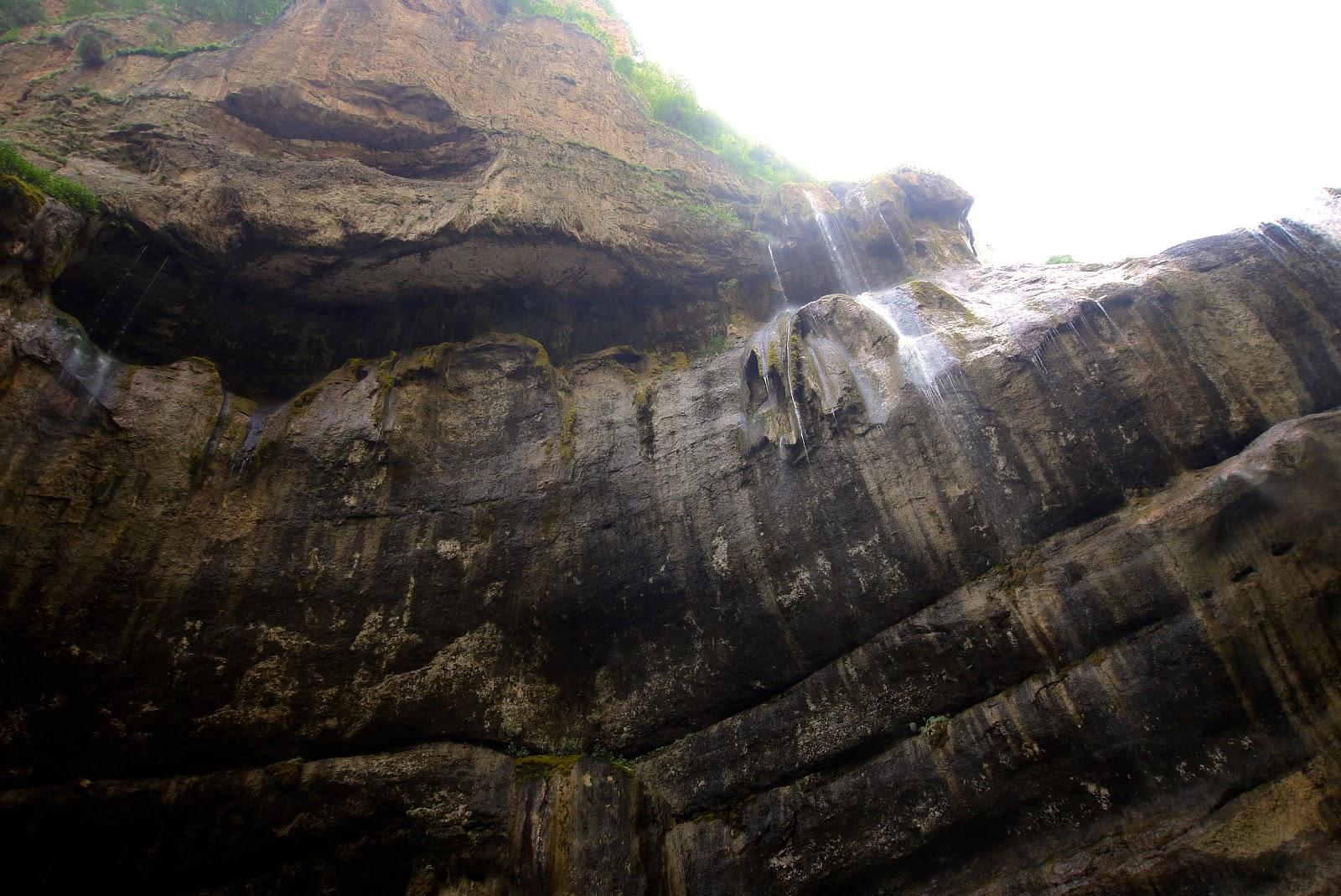 Далее заедем на Чегемские водопады
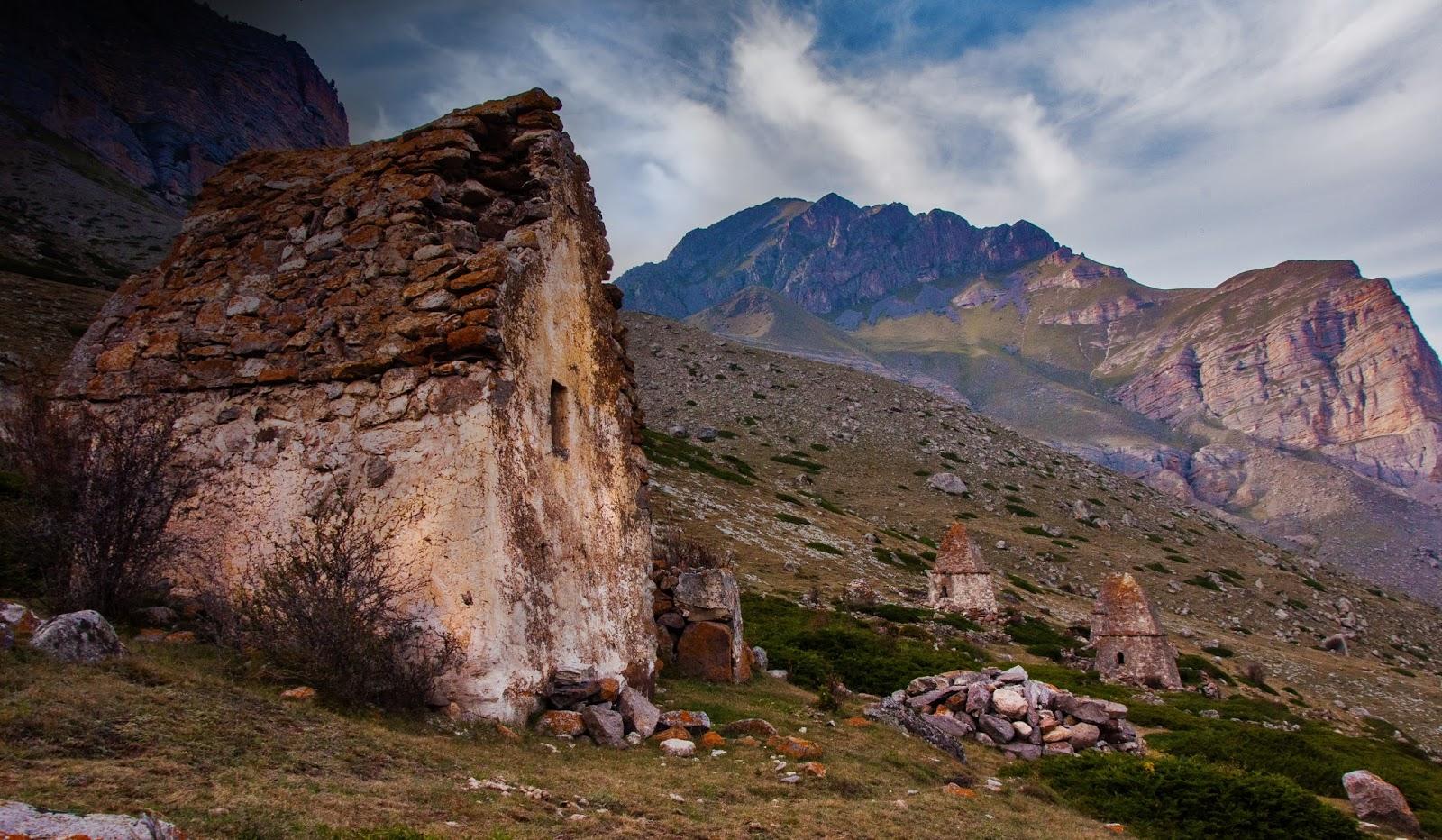 … и увидим Старинные склепы XII-XV веков. Чегемское ущелье
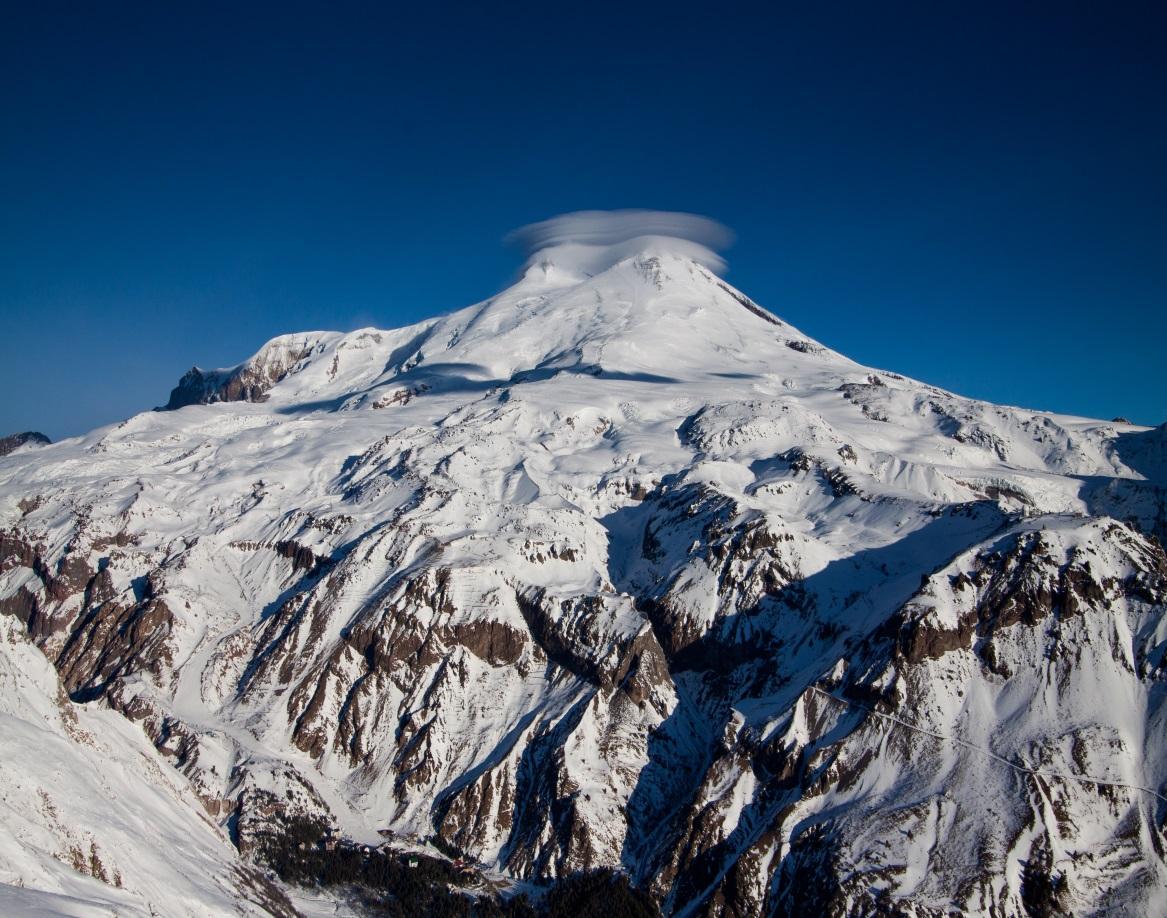 И все это по пути в Приэльбрусье, где увидим сам Эльбрус.
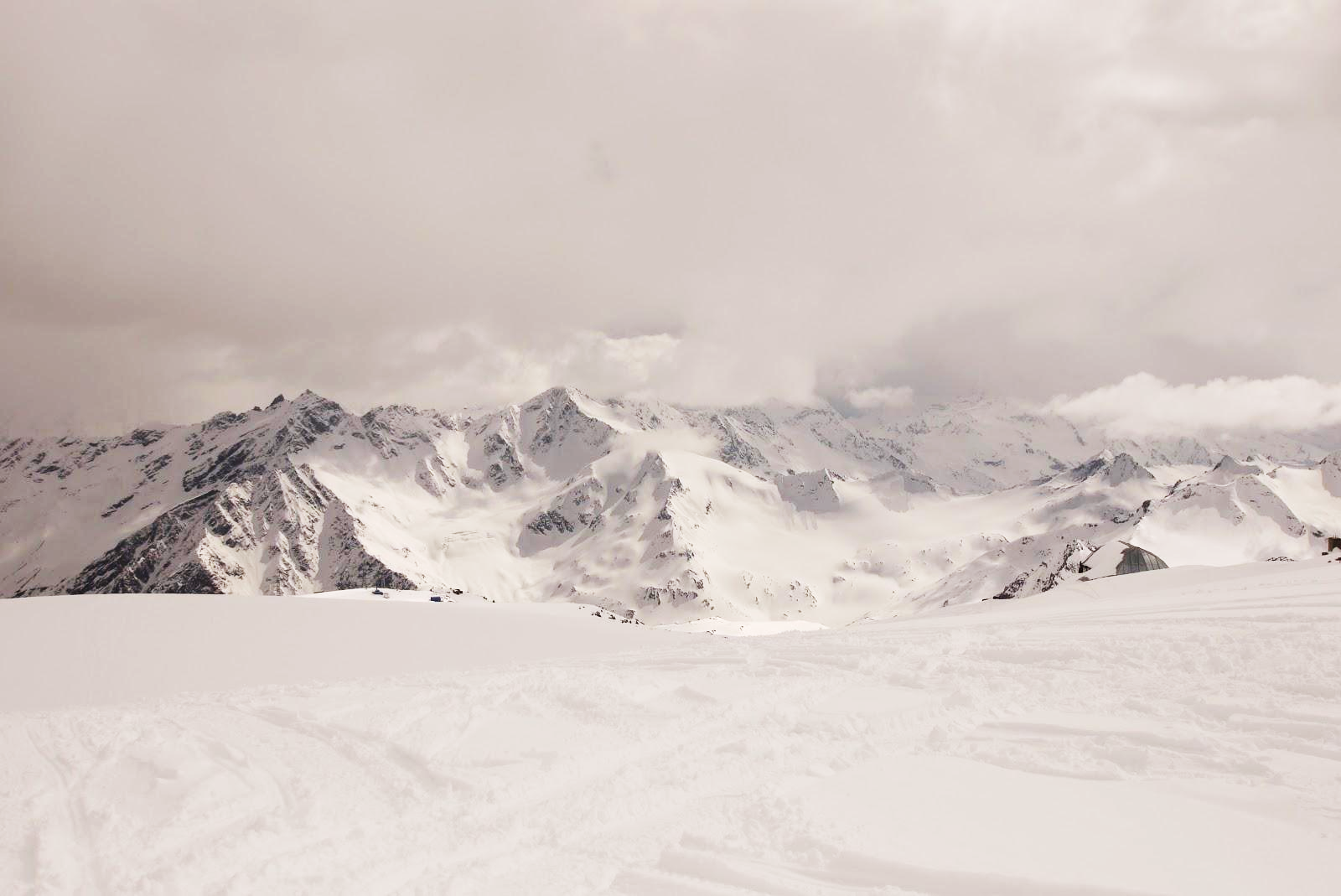 С которого открывается вооооот такой вид :)
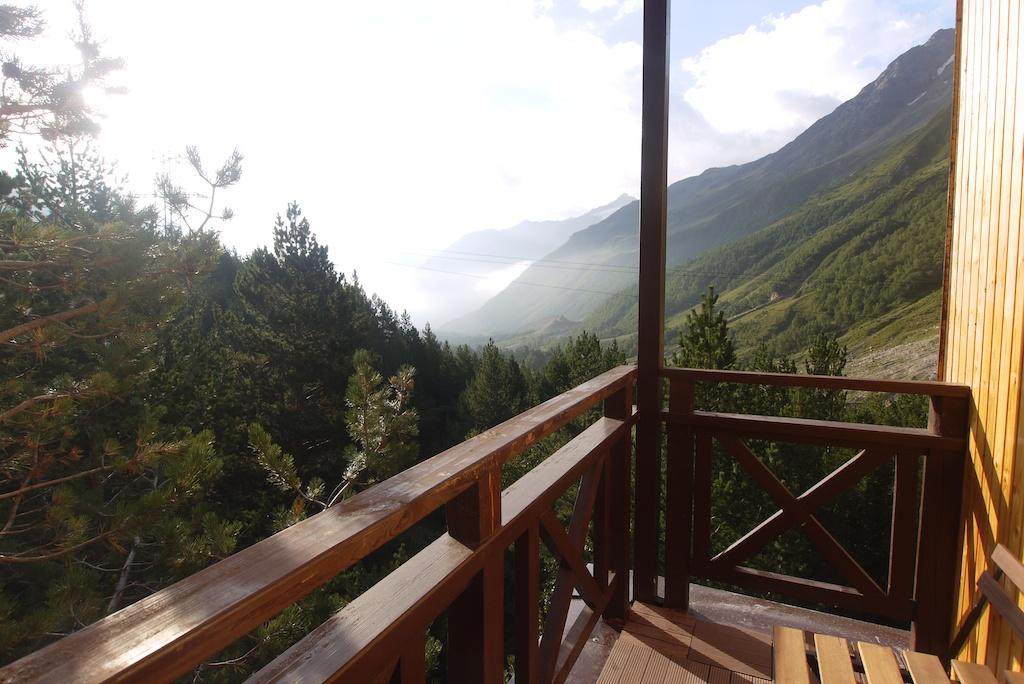 В Приэльбрусье остановимся в Гостинице Азау-Стар или сопоставимой по качеству
Философия KBR Travel выходит за рамки привычного бизнеса. 

Кабардино-Балкария - наша страсть и мы мечтаем открыть ее всему миру!
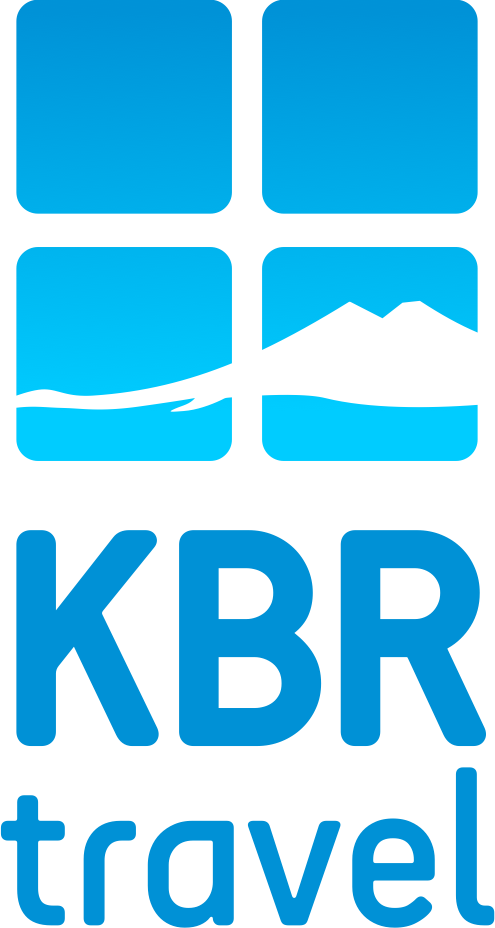